1η
ΑΠΡΙΛΙΟΥ  1955 - 59
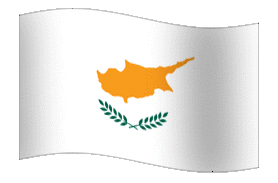 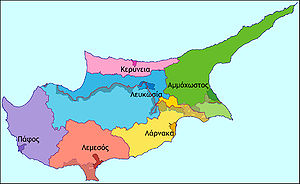 η  Κύπρος
Το 1878 οι Τούρκοι πούλησαν την Κύπρο στους Βρετανούς.
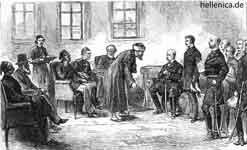 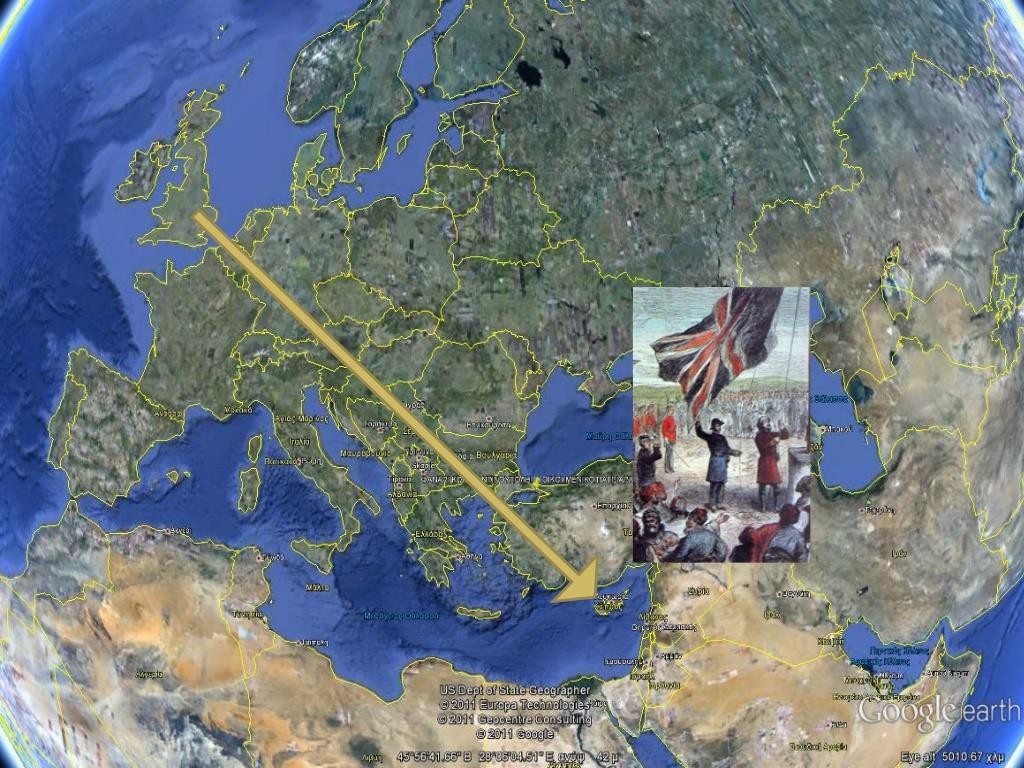 Οι Κύπριοι ήθελαν   Ένωση με τη μητέρα πατρίδα τους, τηνΕλλάδα
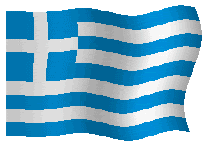 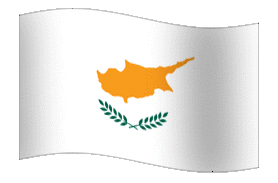 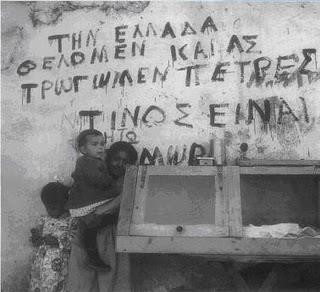 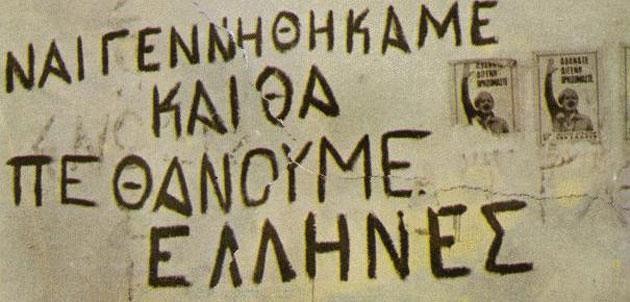 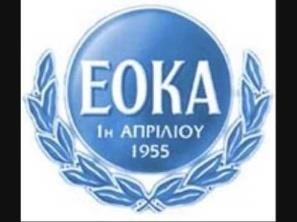 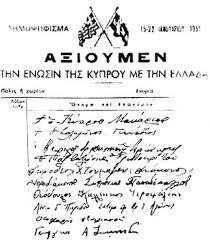 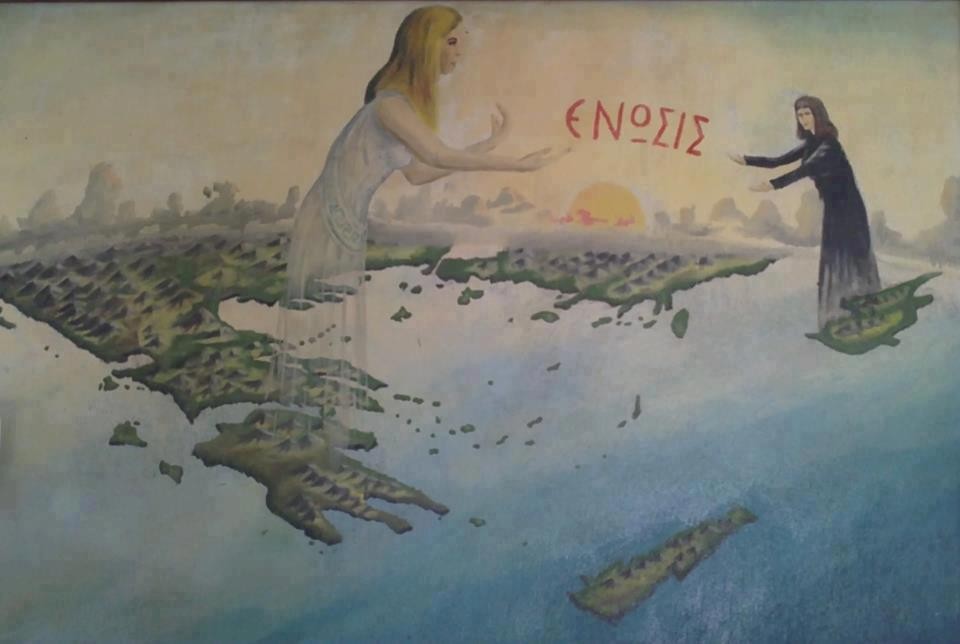 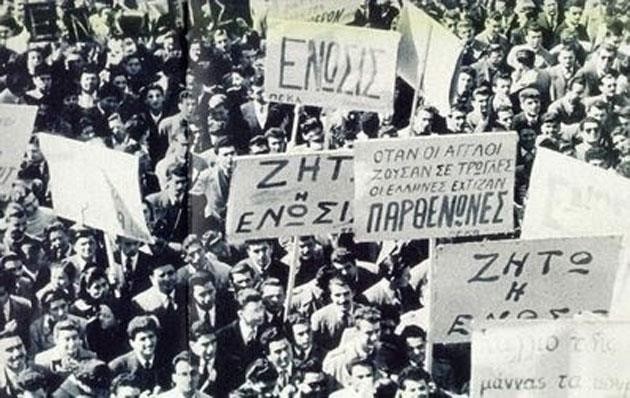 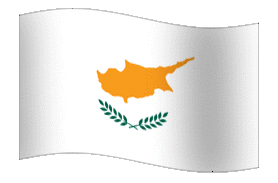 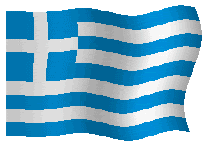 Όπως οι Έλληνες το 1821 φώναζαν, 
ΕΝΩΣΙΣ ή ΘΑΝΑΤΟΣ.
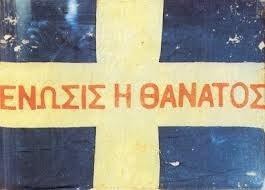 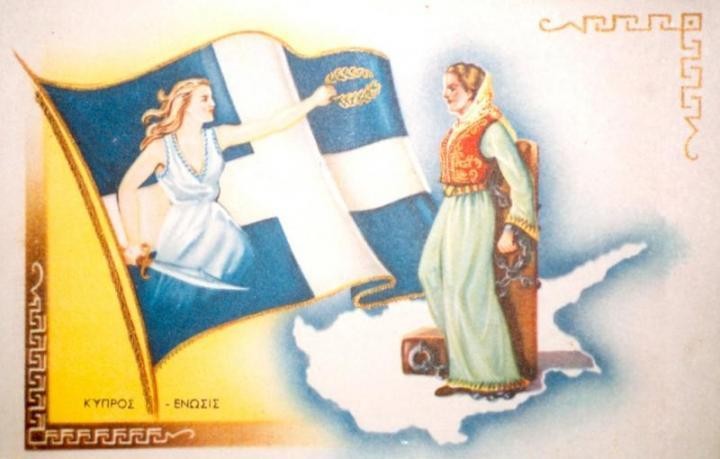 Περιμένοντας την ημέρα της δικαίωσης και της ελευθερίας της Κύπρου μας.
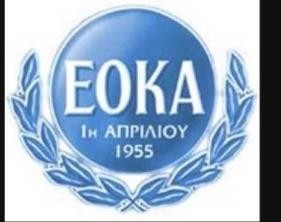 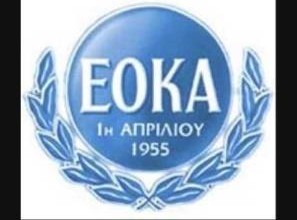 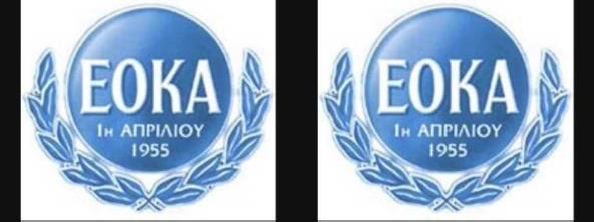 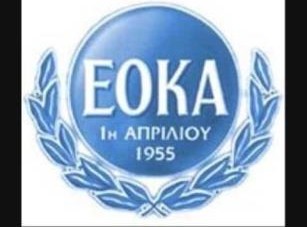 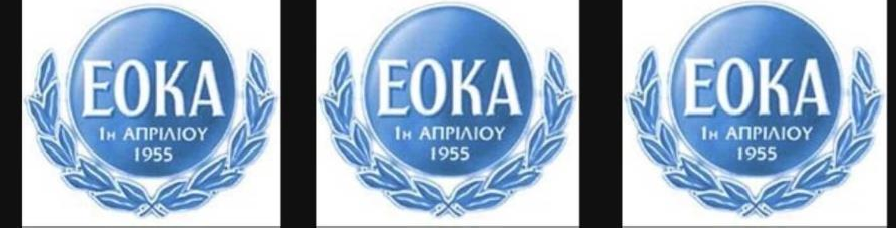 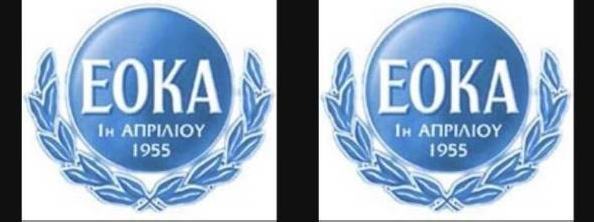 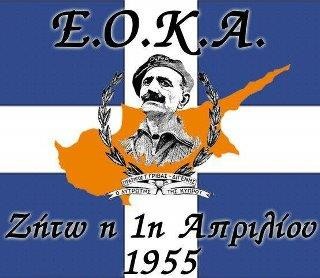 Την 1η Απριλίου 1955 ξεκίνησε  ο απελευθερωτικός  αγώνας κατά των Άγγλων από  την ΕΟΚΑ (Εθνική Οργάνωση
Κυπρίων Αγωνιστών) με αρχηγό τον Γεώργιο
Γρίβα-Διγενή. Ο αγώνας αυτός  κράτησε 4 χρόνια..
Εικόνες από τον αγώνα
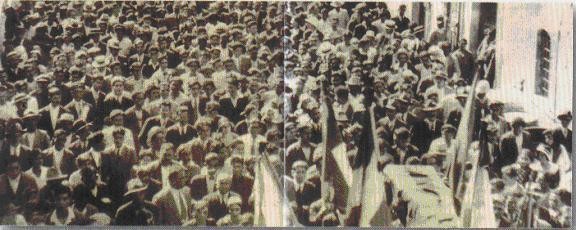 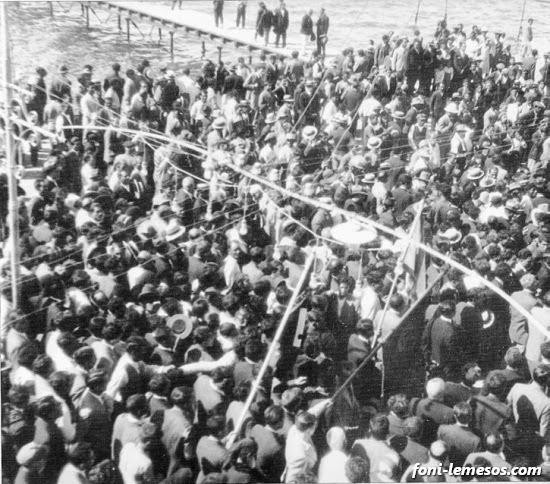 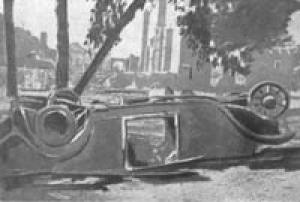 Ήρωες του 1955-1959
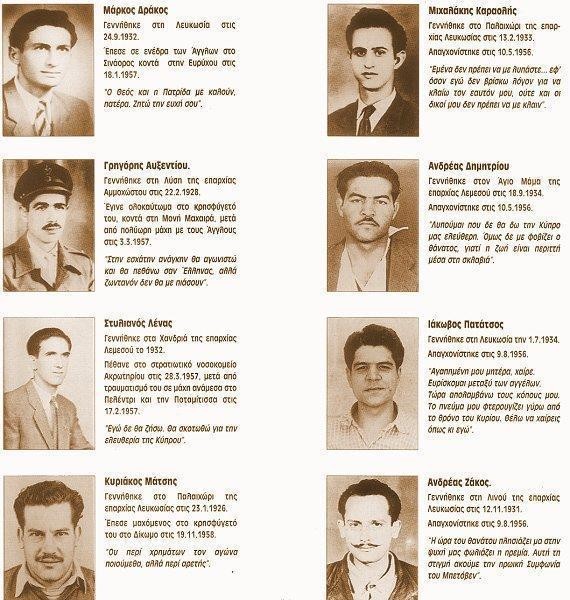 Η Κύπρος έγινε ανεξάρτητο κράτος το 1960
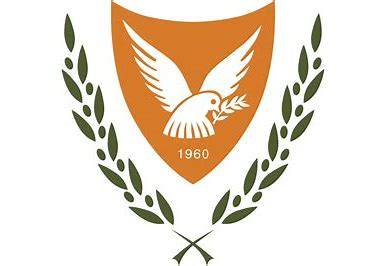